WG2; Lab Contributions about A) Instrumentation; Limits; Procedures incl. Discussion
Fumio Furuta 
Cornell University
TTC Meeting WG2, 3Dec2015, SLAC
1) Which diagnostic techniques wrt. radiation are applied? -> gamma proves
Cavity VT area at Newman lab basement.
MLC test area at Wilson L0E.
Cavity VT area in Newman lab. basement
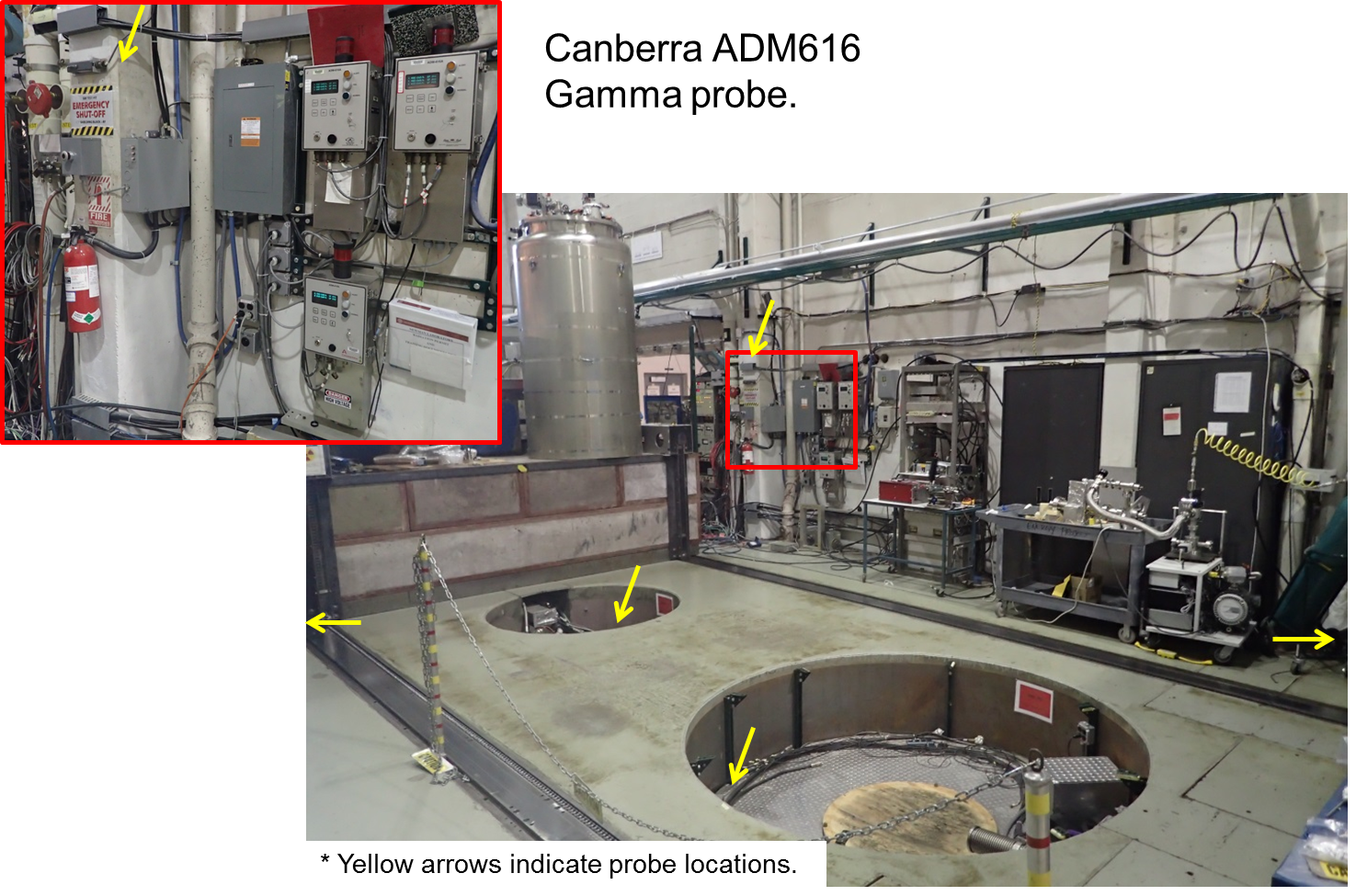 MLC String and Rad monitors
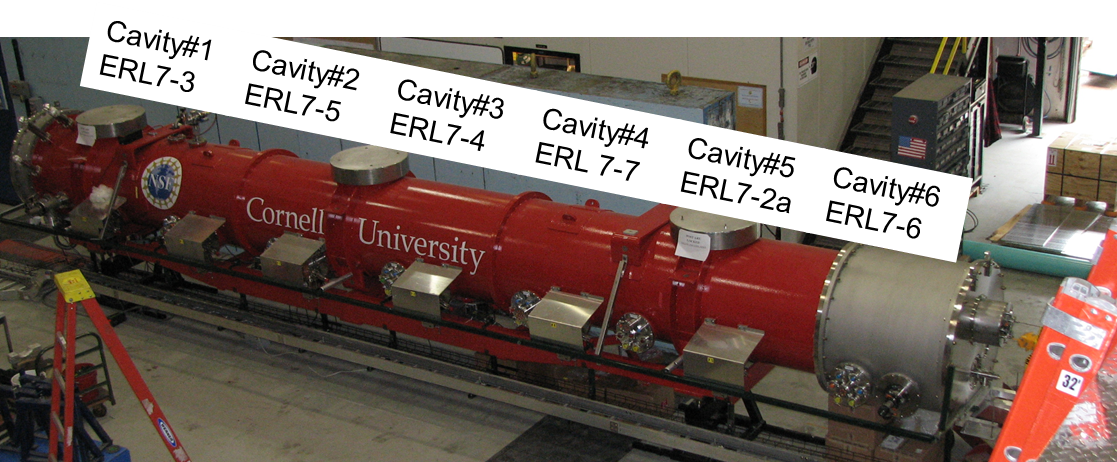 #1
#2
#3
Gamma probe #1, #2, and #3 on MLC.
#2 was put on the coupler of measured cavity.
Wilson L0E for MLC test
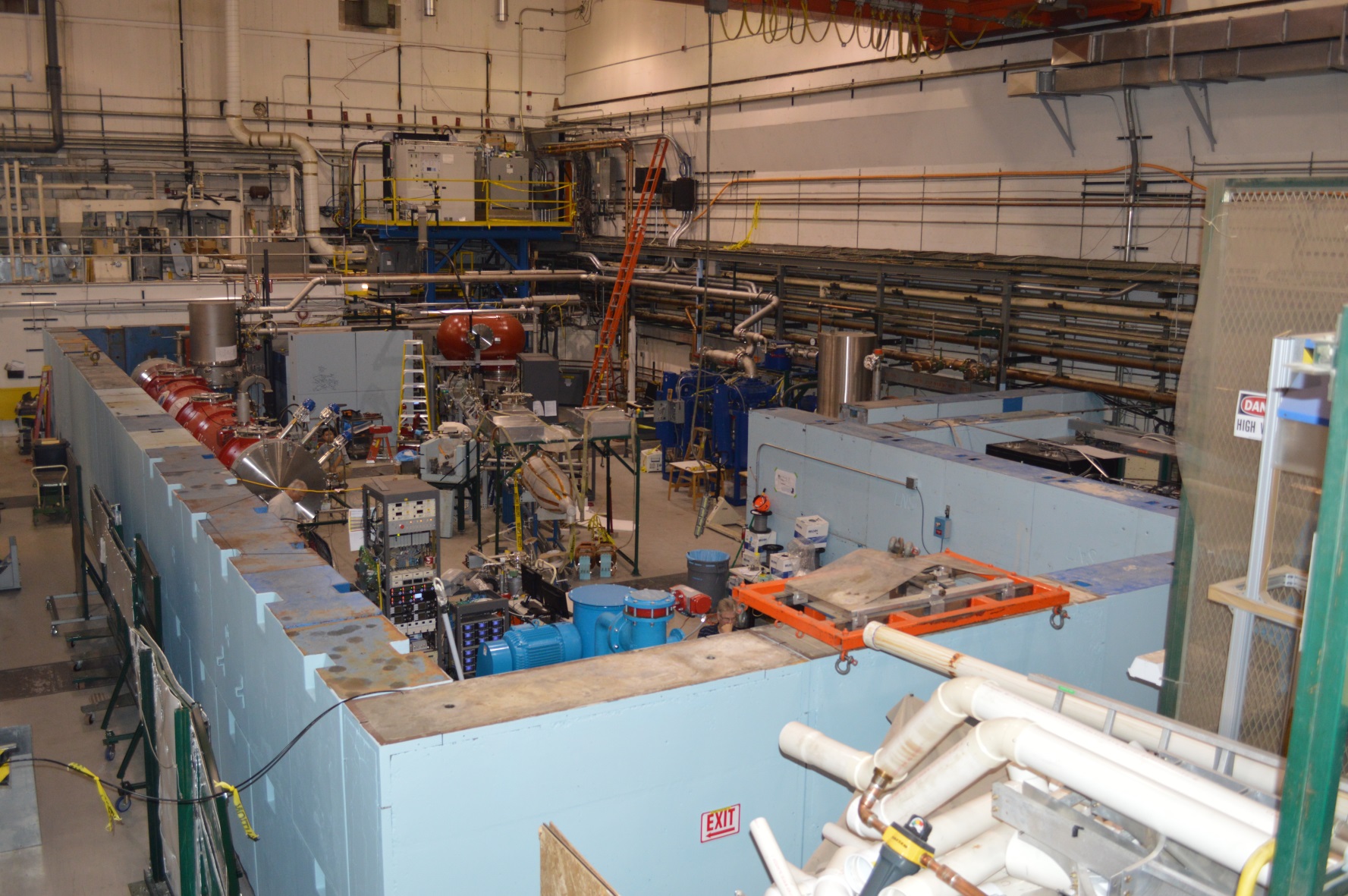 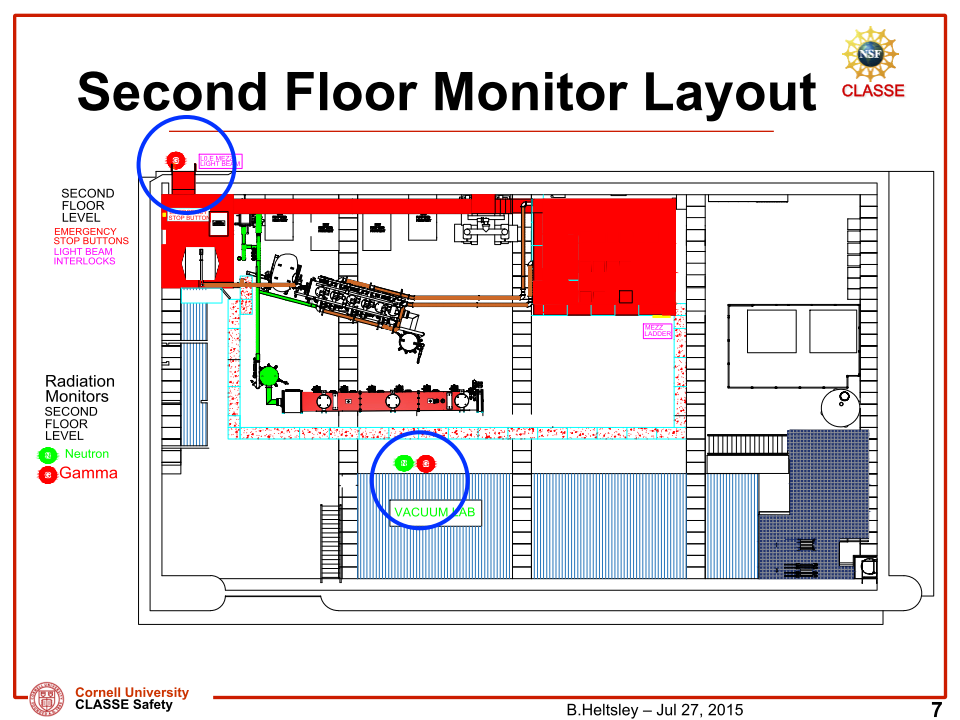 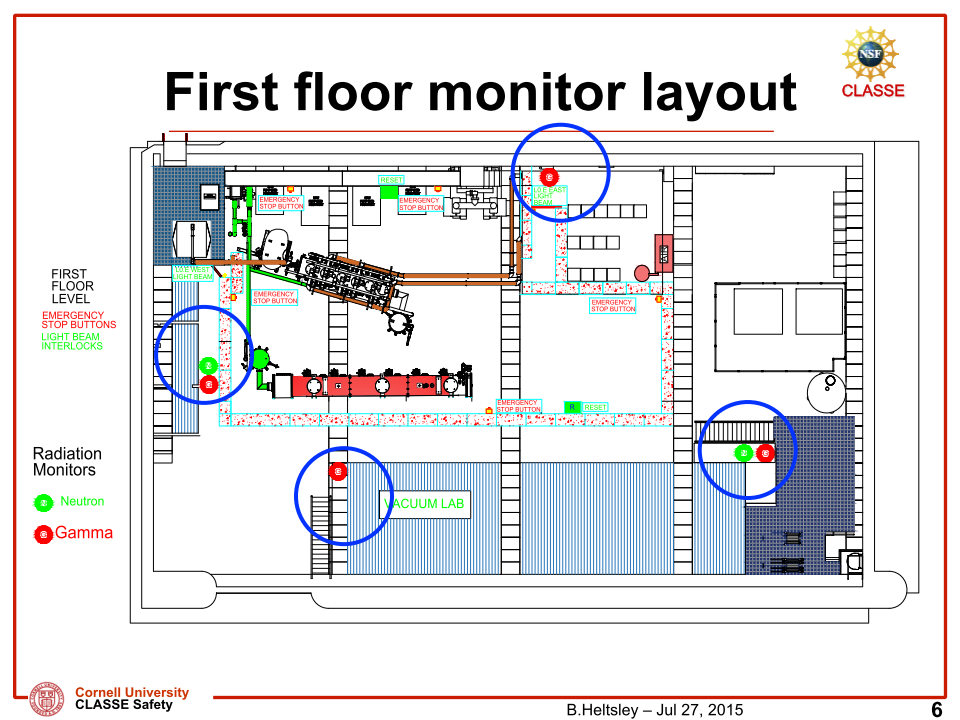 2) What is your criteria for "field emission" in the test? 
What is your criteria for counting a cavity as FE loaded/limited/relevant?
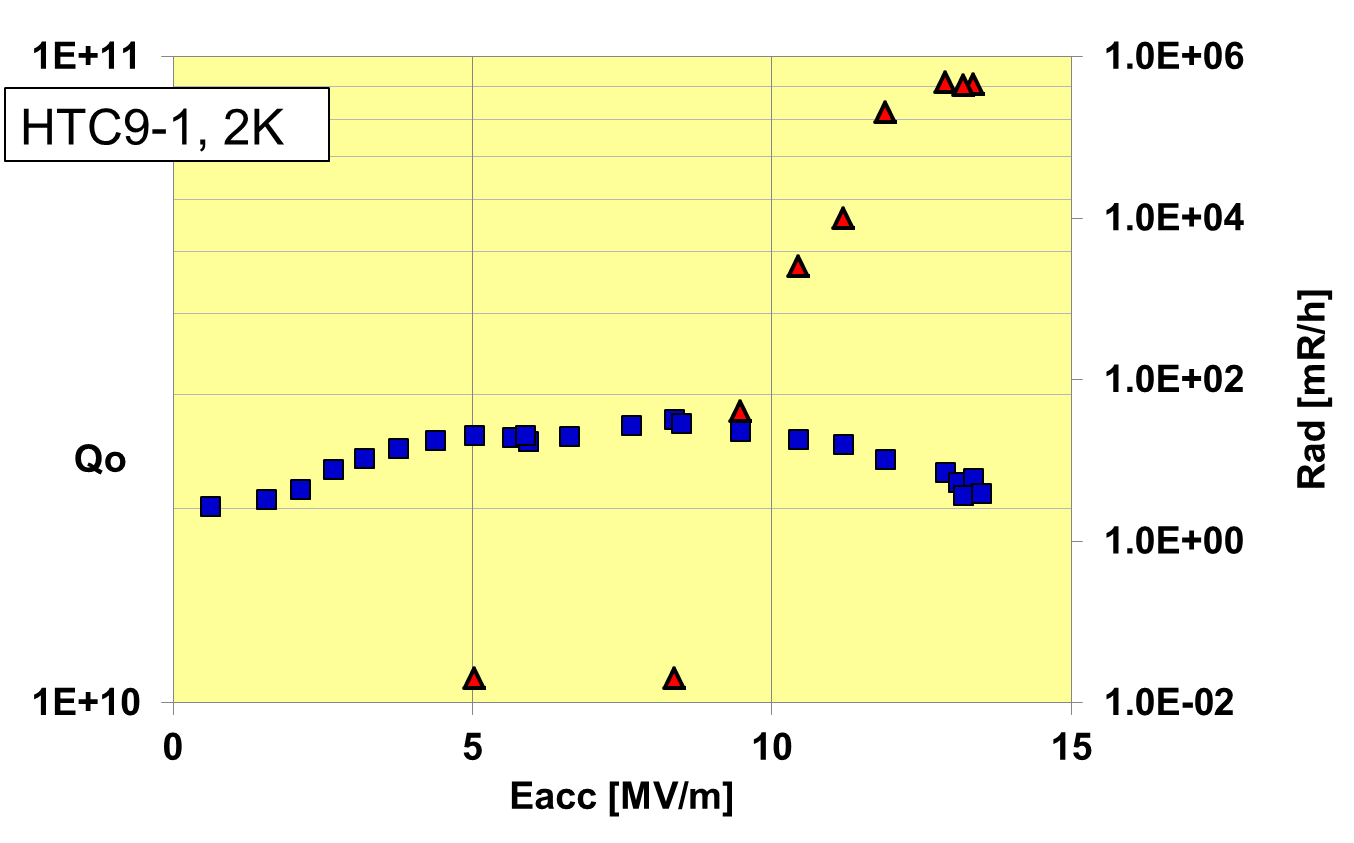 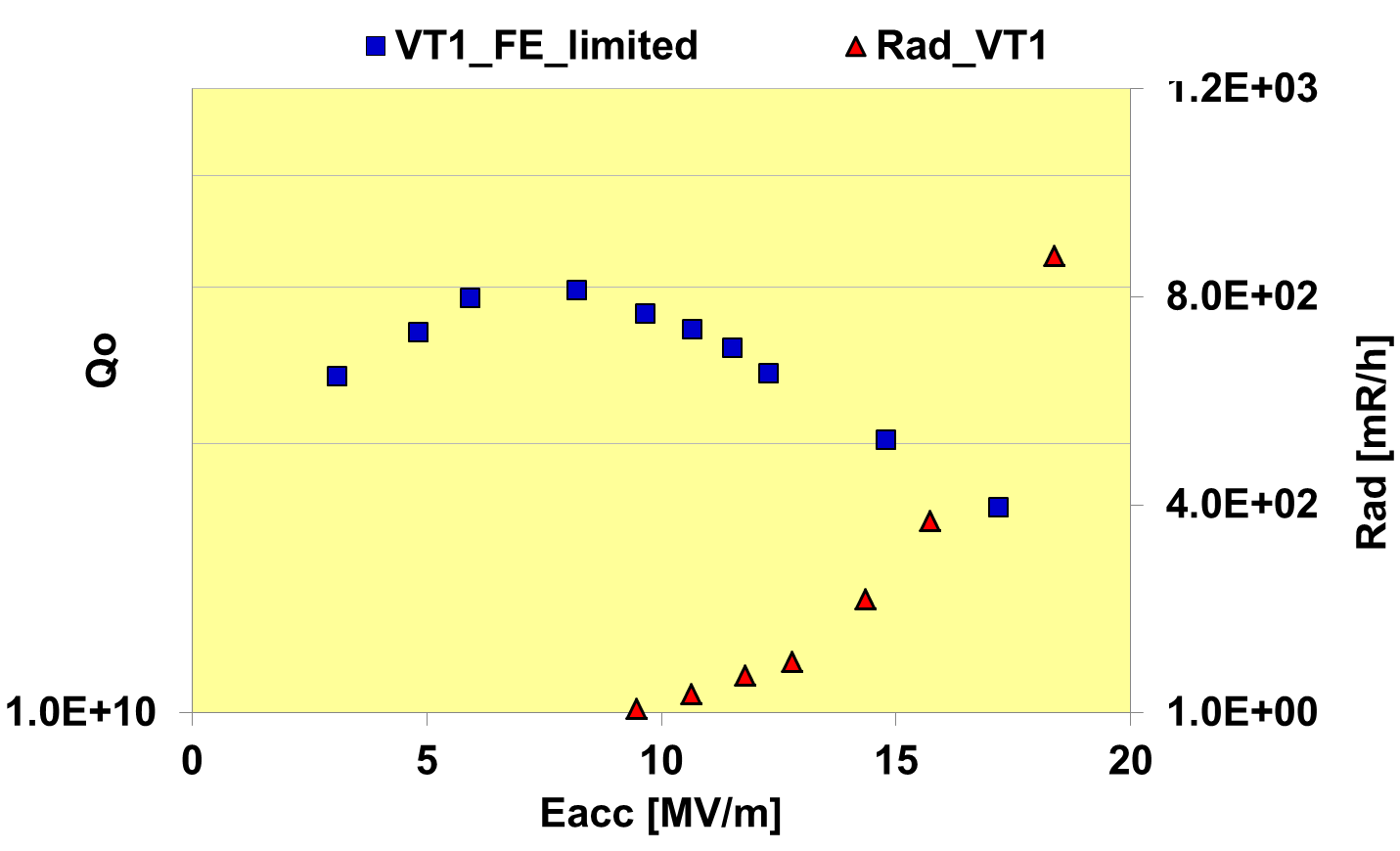 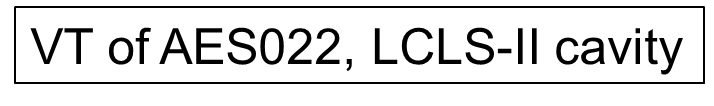 FE onset
FE onset
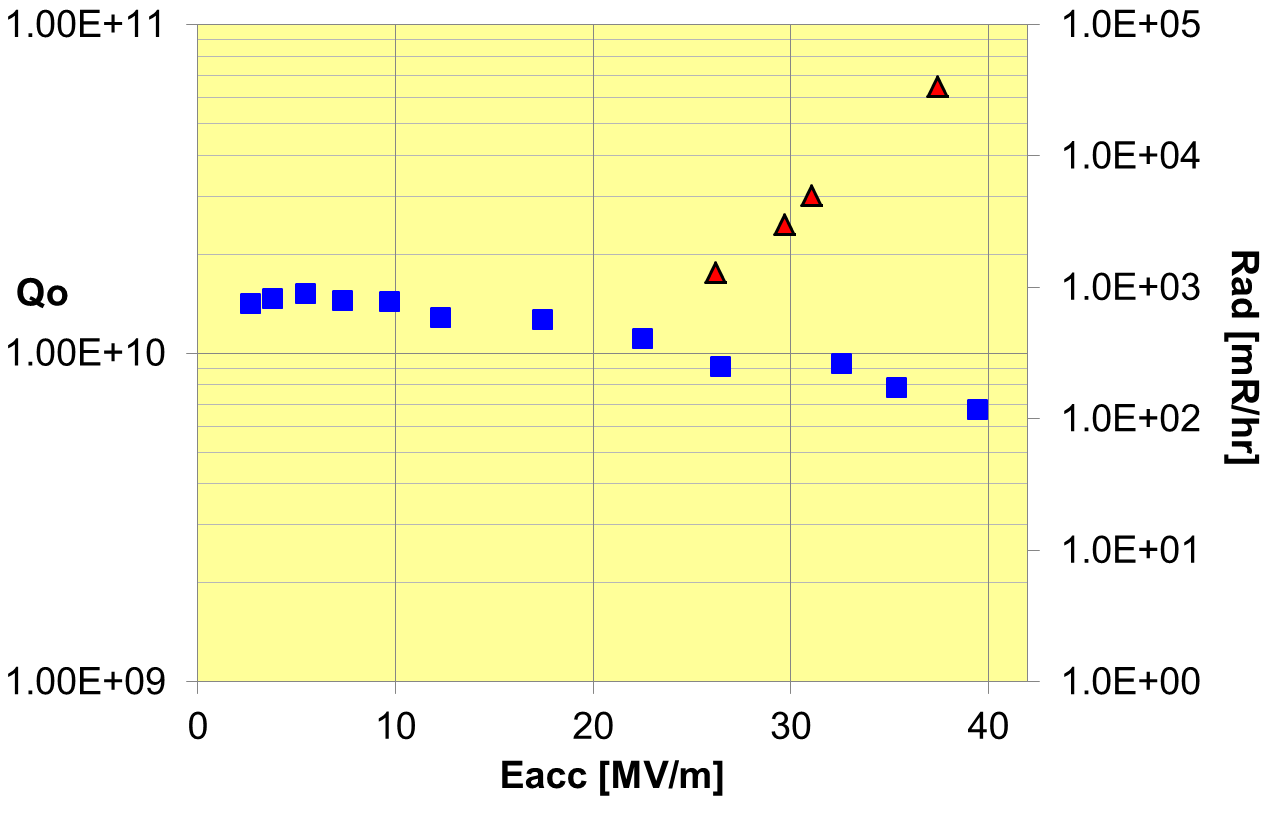 VTs limited by FE
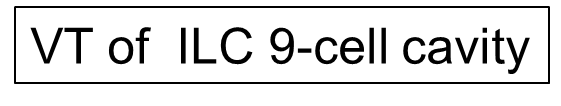 Cavities were counted as FE limited when
Qo dropped with rad increasing,
Showed high Rad (>1~10R/h) w/, or w/o, quench.
3) What is your guideline for the vertical test in case of field emission present?
If cavity achieved design specs, stop as admin. limit.
	
If not, keep rising RF power .

If Cavity had quench, try processing by keep quenching,,
 in Pi-mode (single-cell, multi-cell)
 in Pass-band (multi-cell)

Abort test when 
input power was too high, need to prevent burn RF cable.
cavity heating was too high to maintain temp.
Rad at outside shielding > 2mR/h, safety limit.
4a) Which processing techniques are applied? -> quenching.
What is the success rate? -> table
4b) How often is a spontaneous degradation observed (Q-value, radiation, gradient)? -> table
* Some improvements were seen, but not fully processed out
5) Percentage of cavities showing field emission? 6) Reprocessing strategy?
Re-chem.
FE limit ~19% of VT (multi-cells)

Reprocessing strategy 
Optical Inspection 
	based on T-map, OST data if available.

Reprocess will depend on R&D goal, schedules, or budget.
Re-HPR ; if schedules were not tight
Re-Chemistry ; BCP or VEP, depends on R&D target.
Re-HPR
FE limited
7) If available: Comparability between horizontal/module and vertical test wrt. radiation/dark current?
FE limit during VT / HTC
*, ** One cavity processed out by quenching
Example of FE processed out
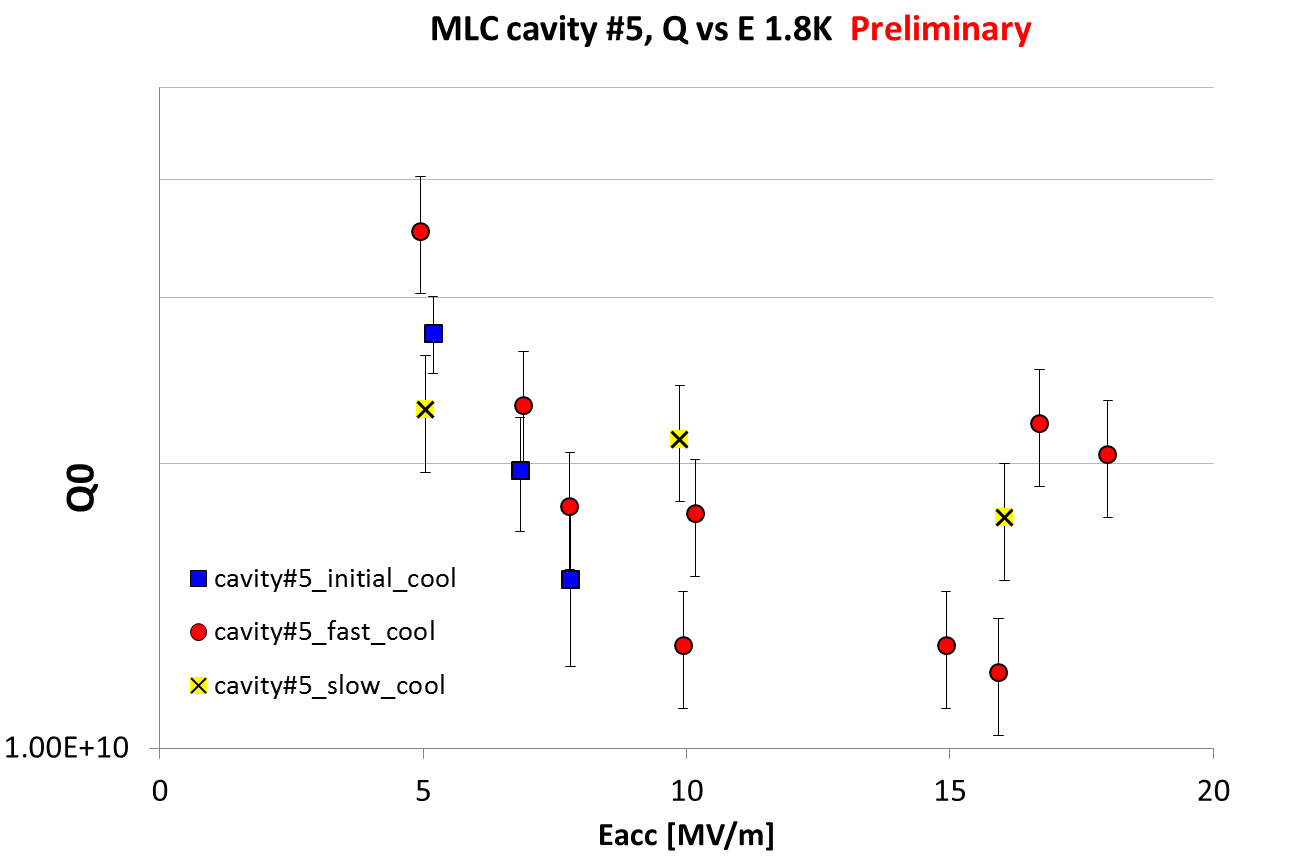 Quenching processed out FE.
1st process
2nd process
8) is there any relation between Multipacting and FE observed
Histogram of gradient with FE, analysis on 11 test limited by FE.
Histogram of FE onset, analysis on 11 test limited by FE.